Rapidly Develop an IT Strategy – Manufacturing
Create an IT strategy that clearly supports your organizational goals, is easy to understand, and improves your relationship with stakeholders.
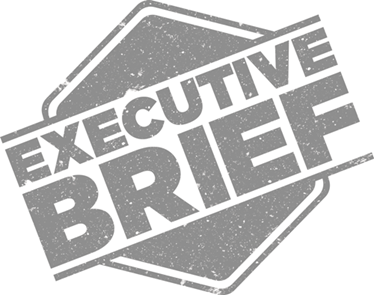 ANALYST PERSPECTIVE
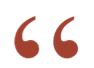 Technology is playing a critical role in manufacturing today.  The digitization process will potentially affect the way products are designed, created, monitored, and serviced. Generative design tools will allow engineers to iterate through thousands of possible combinations for new product designs. Additive manufacturing, 3D printing, analytics, and wireless connectivity will enable machine-to-machine communications. IoT sensors in the factory will monitor equipment utilization and drastically reduce downtime, and new smarter and less expensive robots will increase automation and interaction with humans. The alignment of IT in this process is fundamental to realize the potential that new technologies can bring to the industry.
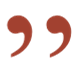 Roberto Eberhardt, 
Principal Research Analyst, IndustryInfo-Tech Research Group
What’s different?
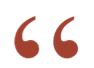 The manufacturing industry is facing a technology revolution that will challenge organizations to embrace the digital transformation movement. Digital transformation focuses on the customer and is here to stay.  IT needs to get out of back-office mode, market the value-added services they offer, and become a trusted business partner.
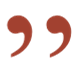 Stephen Sinocchi, 
IT Director
Sumitomo Corporation of Americas
What’s different?
IT strategic planning for manufacturing organizations is complex.
Broad business context – IT/OT convergence is a reality and presents many challenges and opportunities that cannot be ignored.
Technology – Additive manufacturing, IoT, AI, 5G, cobots, etc., are no longer differentiators; for many organizations, implementing new technology is the only way to grow and compete.
Legacy Machinery – It is still playing a key role in the business and needs to be integrated to new technology.
Globalization – Integration of small manufacturers, digitization of the manufacturing process, incubators, lower cost of entry, raising quality of overseas markets, and hardware start-ups are challenging traditional manufacturing.
New Materials – Polymers that can change shape based on temperature and electrical current along with the declining price of carbon fiber creates opportunities for a new range of products.
Distribution Chain– Direct involvement of consumers, customization of orders, and  digitization of channels could reduce distribution costs significantly.
Our understanding of the problem
CIOs or IT leaders who need to develop or improve their IT strategy 
CIOs or IT leaders looking to become more effective
CIOs or IT leaders who want to align IT strategic initiatives with organizational aspiration over the next three to five years
Create an IT strategy using an efficient and logical process.
Visualize IT’s target state and articulate how it will empower the organization’s success. 
Assess IT’s current-state maturity and understand the capability gaps for achieving its target performance. 
Identify possible synergies between IT and OT operations.
Drive internal and external IT alignment through a common vision and a shared sense of purpose. 
Identify IT goals and properly align to business objectives.
Establish a roadmap of initiatives to achieve the future of IT.
Executives in the manufacturing industry who want to gain a better understanding of the role of IT and the potential convergence with operational technologies (OT)
Executive summary
IT does not do a good job aligning to business goals, with 45% of business leaders feeling that their goals are unsupported by IT.
The organization spends enormous amounts of money on IT but cannot see its ROI or the value that IT adds to the organization (Boulton, 2015). 
New technologies, processes, materials and distribution channels create new opportunities for manufacturers to optimize and capture new markets.
A compelling strategy demonstrates IT’s role in the success of the organization. It establishes the need for IT to be part of the executive leadership. 
A list of projects is not a strategic plan. A good strategy clearly links IT initiatives to the business capabilities an organization requires to meet its strategic goals.
A strategic plan founded in the business context will be well received. The key is to communicate IT initiatives in terms of business value.
The speed of business is faster than ever before. This means that IT has a limited amount of time to consider business plans, understand their implications, and adapt (Cox, 2016).
New technologies need to be introduced without disrupting operations and coexist with legacy equipment.
Most IT departments lack the skill to develop an IT strategy: a staggering 92% of IT departments surveyed claimed their IT strategies were inadequate.
Derive the IT strategy from the business context. Use Info-Tech’s Manufacturing Reference Architecture as a starting point.
Clearly communicate to business executives how IT will support the organization’s key objectives and initiatives using the Executive Presentation Template. 
Use Info-Tech’s L-M-H Initiative Prioritization Tool to help make project decisions in a holistic manner that allows for the selection of the most valuable initiatives to become part of the IT strategic roadmap.
Demonstrate to business executives and the IT organization how the IT strategy was created using Info-Tech’s IT Strategy Template.
Technology trends in manufacturing
Source: Deloitte University, 2015
Source: Cisco, 2018
Source: Statista.com, 2019
Source: Deloitte University, 2015
Technology trends in manufacturing
Source: Silvo Systems, 2017
Source: ITIF, 2018
Benefits of digital technology in Manufacturing
18-33% labor cost reductions (WEF)
45-55% increase productivity through automation (ITIF)
Increase output by 10% (PwC)
25% lower consumer packaging
25% reduction incidents involving safety
20-30% reduction energy consumption (WEF)
30-50% reduction of machine downtime
10-40% reduction of maintenance costs (ITIF)
20-30% lower inventory carrying cost 
25% faster design/prototyping process (WEF)
20-50% reduction time to market
Increase productivity by 30% (ITIF)
IT departments that have not developed IT strategies experience alignment, organization, and prioritization issues
Missing alignment with executives
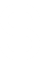 Executives are unaware of how IT is supporting the organization. The CIO is seen as a order-taker by executives. This usually results in the demands on IT far outstripping the IT budget.
Lack of organization
IT’s financial, technical, and human resources are not organized around organizational objectives.
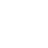 Project prioritization issues
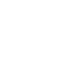 Projects and initiatives are not prioritized around organizational objectives. Synergies and dependencies are recognized too late. Projects are often late or put on hold because of sudden changes to the requirements.
CIOs who developed IT strategies are seen as more effective managers and stronger organizational partners
The percentage of executives that rate CIOs as “effective” and/or “very effective” in the following areas change significantly depending on whether the CIO has developed an IT strategy.
Without IT strategy:
With IT strategy:
18%
47%
Alignment with business
Alignment with business
29%
49%
Project prioritization
Project prioritization
Source: Arandjelovic et al. “Why CIOs Should Be Business Strategy Partners,” McKinsey & Company
CIOs and IT leadership face four key issues preventing them from developing effective IT strategies
Most IT departments lack the skills to develop an effective IT strategic plan, leading a staggering 84% of IT departments surveyed to claim their IT strategies were less than adequate. Below are the most common issues with developing IT strategies:
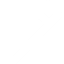 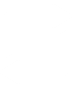 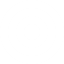 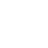 Misaligned
Business dependency
No iterative process
Complex
Often, IT leadership has issues identifying the business context.
There is no defined process to creating IT strategies. IT reinvents the wheel every time.
The IT strategy’s alignment to business context is not clear.
The IT strategy is not clear enough for business stakeholders to understand.
Source: CIO Journal, 2012
Info-Tech’s methodology helps your organization overcome those four key issues while developing your IT strategy
This blueprint focuses on creating an IT strategy, but the methodology begins by first understanding the business context.
Define an IT Strategy & Roadmap
Understanding the Organization
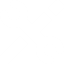 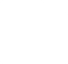 An IT strategy helps the IT team identify, organize, and execute IT’s goals, capabilities, and initiatives. This will support the entire organization’s technology needs, from running the service desk to driving innovation. This blueprint will help to create and document the IT strategy, mature the IT department, and increase organizational alignment.
Having a clear understanding of the organization is crucial to creating an IT strategy that aligns with, enables, and drives the organization forward. Instead of guessing what the organization needs, a deep dive is required to align with goals and become a partner in the organization. This blueprint contains activities to discover and document the details IT needs from the organization to build an IT strategy.
IT organizations that have used Info-Tech’s methodology to build IT strategies have experienced significant value
Measured value for Info-Tech’s IT strategy workshop
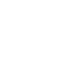 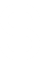 26.7
$55,353
Average Days Saved
Average Dollar Impact*
*Only includes value experienced from Info-Tech’s workshop. Does not include additional monetary impact (e.g. budget increases, IT initiative approvals).
Info-Tech’s Measured Value Surveys
These IT organizations also experienced a sizable increase in satisfaction indicators
Average increase in organizational satisfaction key performance indicators after IT strategy workshop
7.1 Point Increase in Overall IT Satisfaction
6.3 Point Increase in IT Communication
5.3 Point Increase in Overall IT Value
5.3 Point Increase in IT Execution
5.0 Point Increase in IT Understanding of Needs
Source: Info-Tech’s CIO Business Vision Diagnostic
This blueprint is designed to create a roadmap that moves IT from the current state to target state
Reaching the target state is the ultimate goal of an organization, accomplished via the completion of initiatives. By uncovering the current state and the ideal target state, a roadmap can be created to chart initiatives and achieve the organization’s goals.
IT Current State
IT Target State
Roadmap
Start
Finish
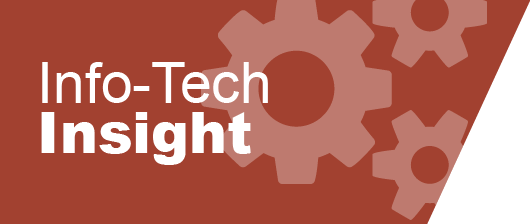 Although it might be tempting to jump right into putting projects on a roadmap, a thorough understanding of both target and current states is needed to build a successful IT strategy.
Info-Tech’s methodology walks you step-by-step through the activities that will enable effective IT strategy development
With demands for faster change on a budget, you need a dynamic methodology that helps IT achieve the target state. Info-Tech is here to help.
Vision/Mission Statements
Business Context
Target Maturity Ladder
Target State
1
IT Guiding Principles
IT Target Capabilities
Implications on IT
IT Strategic Goals
IT Strategy Scope
CIO Business Vision Diagnostic
Assess IT Capabilities
Current IT Maturity
Current State
2
Management &
Governance Diagnostic
Current IT Budget
CXO-CIO Alignment Diagnostics
IT SWOT
Gap Assessment
Prioritized Initiatives
Approval
Initiatives & Roadmap
3
Current and Future IT Initiative
Roadmap
Communication Plan
Initiative Profile
Projected IT Budget
Refresh Plan
Customize Info-Tech’s templates with the activities in this blueprint
Time is your most valuable asset. Let Info-Tech start you off running.
Reap early value by using the Executive Presentation Template and IT Strategy Template. Document the content created by your team as they work through the blueprint. Activity slide outputs that can be documented in the templates are denoted in the top-right corner with the following symbols:
Executive Presentation Template
IT 
Strategy 
Template
When you see this symbol, the corresponding activity can be documented into the Executive Presentation Template. 

This goal of this template is to create a presentation of the IT strategy for  executives.
When you see this symbol, the corresponding activity can be documented into the IT Strategy Template.

The goal for this template is to create a detailed presentation of the entire IT strategy. The audience is both IT and the organization.
Use the following metrics to gauge IT strategy success
Start tracking these metrics now to see how well you’ve improved later.
Source: ISACA, 2012
Use the following metrics to calculate the monetary value generated from developing your IT strategy
Monetary Gain = (# of IT initiatives cancelled * the budget for each cancelled initiative) + (# of new IT initiatives added * the budget for each added IT initiative) 

Headcount Gain = (# of employees increased as a result of IT strategy)

IT Cost Reduction Improvement = (IT’s % of total budget reduced – organization’s budget reduction benchmark)
Start tracking these metrics now to see how well you’ve improved later.
Source: ISACA, 2012
CASE STUDY
A pet food manufacturer CIO’s journey through building an IT strategy using Info-Tech’s Manufacturing Reference Architecture
Industry
Source
Manufacturing
Pet food Industry
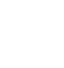 IMPACT
To enable this strategy, the company focused on the following capabilities:
Operational Differentiators
Retail development and expansion
Tools to communicate with customers
Brand awareness 
Organizational design
Systems integration
Collaboration and innovation
Internal human resources
Internal information technology

Cost Efficiency Creators
Business intelligence and data
Performance monitoring and evaluation
Operation utilization and capacity
Vendor management
Physical asset management
A Canadian pet food company adapts to a fast-paced world through a digital strategy.
BACKGROUND
A pet manufacturer took on the challenge to digitally enhance its processes, integrate disparate systems, and come up with a strategy to consolidate information for mission critical information.
The company assessed the maturity of major digital capabilities to determine the current state: online, mobile, social, infrastructure and assets, and organization.
The organization had grown rapidly over the past couple of years, but the IT infrastructure had not kept up with the growth.
A complete review of all IT capabilities was required to remain a leader in the industry.
TACTICS
The company defined four pillars that support IT digitization. The pillars were:
Understand business needs
Be a solution provider
Make data-driven decisions
Have the right talent
The company consulted with its key stakeholders to validate the strategy and jointly agree on a plan.
These groups collaboratively identified the organization’s key priorities and the specific business capabilities that will drive efficiency and quality in executing the digital strategy.
Use these icons to help direct you as you navigate this research
Use these icons to help guide you through each step of the blueprint and direct you to content related to the recommended activities.
This icon denotes a slide where a supporting Info-Tech tool or template will help you perform the activity or step associated with the slide. Refer to the supporting tool or template to get the best results and proceed to the next step of the project.
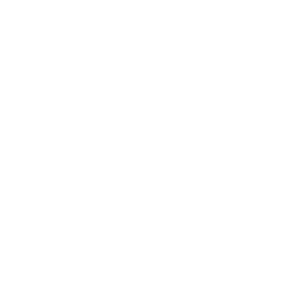 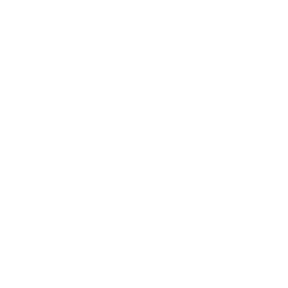 This icon denotes a slide with an associated activity. The activity can be performed either as part of your project or with the support of Info-Tech team members, who will come onsite to facilitate a workshop for your organization.
Info-Tech offers various levels of support to best suit your needs
Consulting
Workshop
Guided Implementation
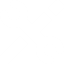 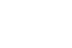 DIY Toolkit
“Our team does not have the time or the knowledge to take this project on. We need assistance through the entirety of this project.”
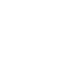 “We need to hit the ground running and get this project kicked off immediately. Our team has the ability to take this over once we get a framework and strategy in place.”
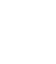 “Our team knows that we need to fix a process, but we need assistance to determine where to focus. Some check-ins along the way would help keep us on track.”
“Our team has already made this critical project a priority, and we have the time and capability, but some guidance along the way would be helpful.”
Diagnostics and consistent frameworks used throughout all four options
The IT strategy can be developed using many different approaches – project overview
2. Assess the Current State
3. Bridge the Gap and Create the Strategy
1. Identify the Target State
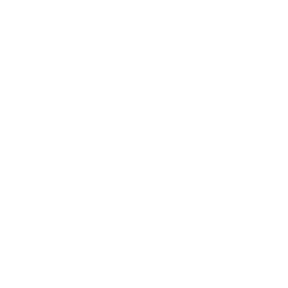 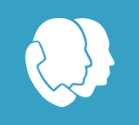 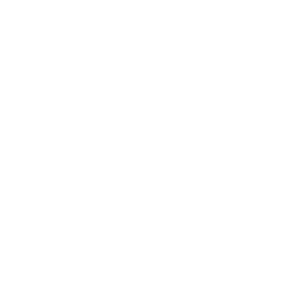 Info-Tech’s IT strategy workshop helps your IT team develop an effective IT strategy by working with your team onsite
Contact your account representative or email Workshops@InfoTech.com for more information.